Obst und Gemüse
Upute se nalaze u videu  https://www.loom.com/share/4e7cc01732cd414ea9da417c204bd03f 

Šifra je 3.r
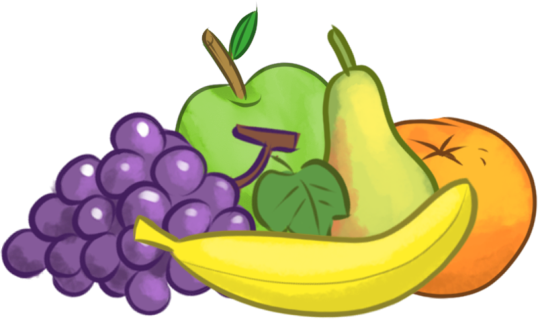 Obst
Lies.
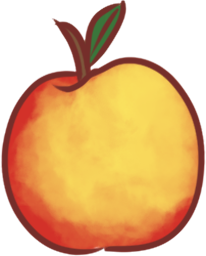 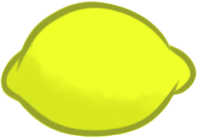 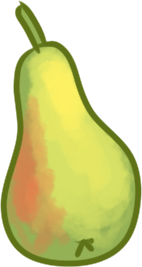 die Zitrone
der Apfel
die Birne
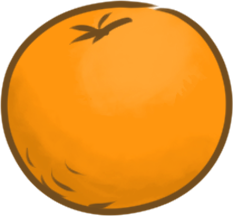 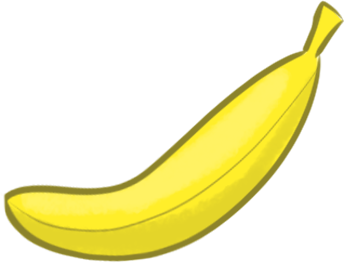 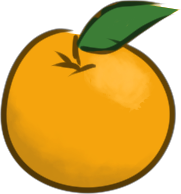 die Orange
die Banane
die Mandarine
Ich mag Obst!
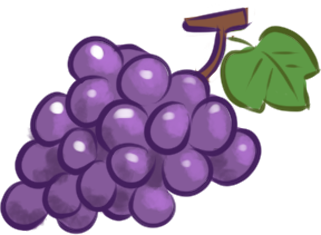 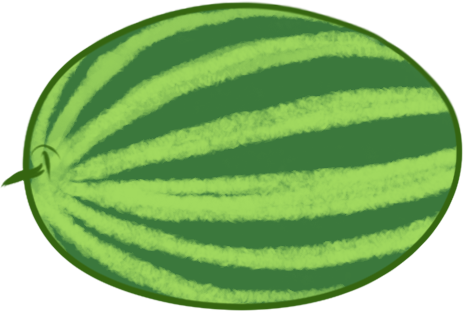 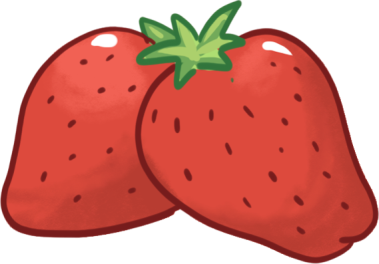 die Wassermelone
die Erdbeeren
die Trauben
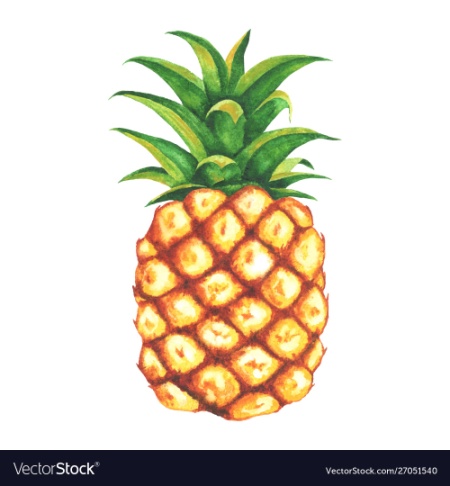 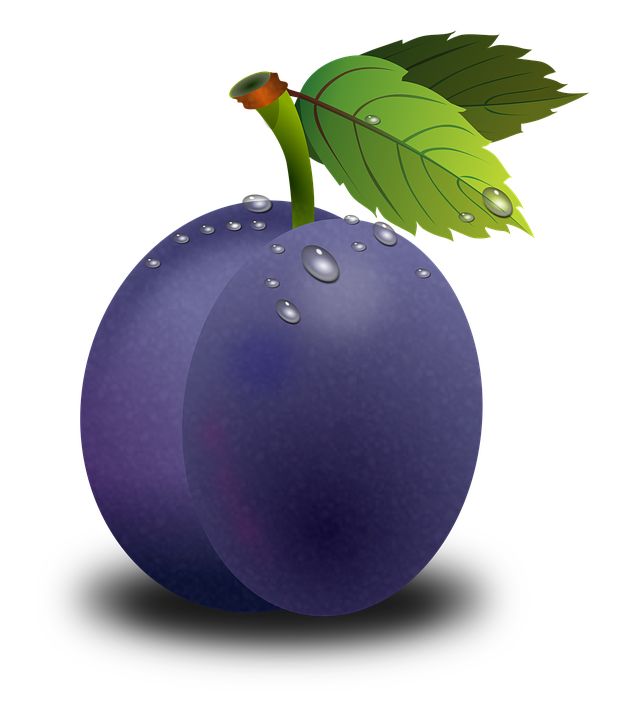 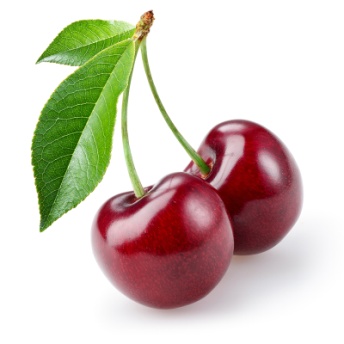 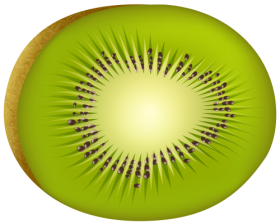 die Kirschen
die Ananas
die Kiwi
die Pflaume
Obst ist sehr gesund und lecker!
Magst du Obst?
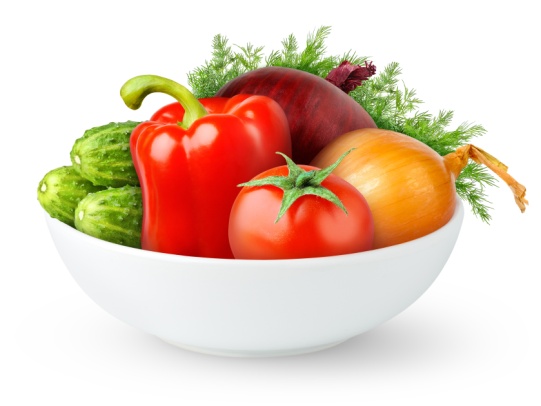 Gemüse
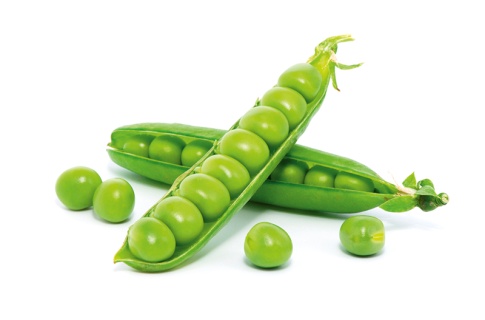 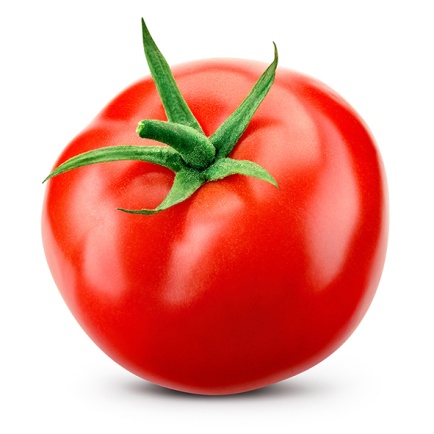 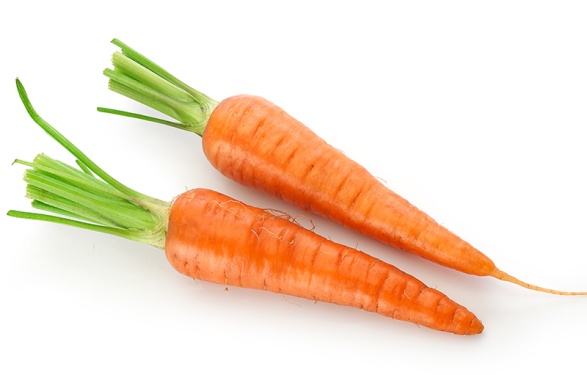 die Erbsen
die Karotten
die Tomate
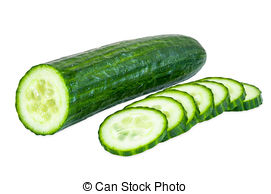 die Gurken
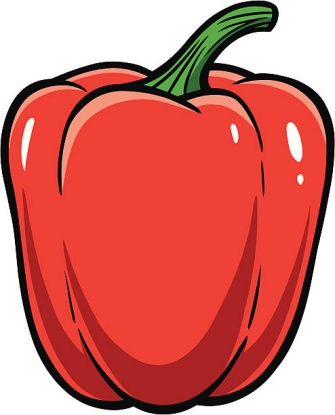 … und lecker!
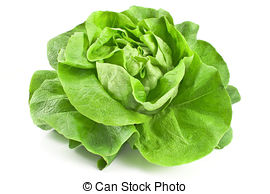 der Paprika
grüner Salat
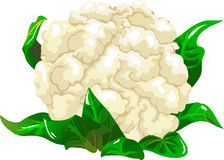 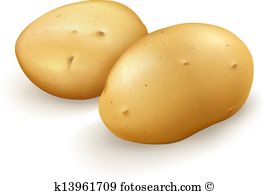 der Blumenkohl
die Kartoffeln
Gemüse ist auch sehr gesund….
Schau dir folgende Videolektionen an:
https://www.youtube.com/watch?v=-UXpLiKmryc
https://www.youtube.com/watch?v=efhs7EhKAFw
Löse die Aufgaben im Arbeitsheft.
Seiten: 73, 74
Aufgaben: 4, 5, 6